Clark County SOAR Initiative
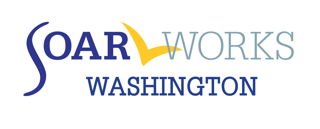 Before Application for Funds
PATH program started up at Community Services NW in 2011

PATH Case Manager attended 2-day SOAR training

Completed 3 applications right away

PATH Case Manager successfully used SOAR model to assist clients with obtaining disability benefits (2/3 approved on first try)
Before Application for Funds
In less than a year, eligible PATH clients obtained nearly $17,000 in back payments and an average of $698 a month in disability benefits

In 12 months a total of 26 people were assisted with applying for disability using SOAR model

Total amount in back payments awarded was $51,914
Request for Application
In 2012, Clark County put out a request for application (for the distribution of funds that came from document recording fees) called Community Funds

Funds to be allocated to innovative programs that would affect homeless population

Community Services NW (CSNW) applied for funds to start SOAR Initiative and fund a full-time SOAR Coordinator
Request for Application
Community board members reviewed application

Program strengths:
An increase in income that leads to stable housing
Increased income in the community is good for the economy
Social Security Disability (SSI/SSDI) is a federal benefits program and relieves local and state programs from supporting the individual 
Receiving SSI/SSDI is a step in the individual's recovery

Application funded for 2013 and 2014
Extension of Grant
In 2015, the grant funds for SOAR were sole sourced during the Request for Application (RFA)

The contract was extended again in until 2018 with the possibility of extension until 2019
SOAR Coordinator
Position designed to increase coordination among service providers by continued expansion of community partnerships
This was done by follow-up with existing SOAR trained advocates
Creating a steering committee
Designing mini follow-up trainings for SOAR advocates
Get buy-in from Social Security Administration
Asking community partners to send new staff to SOAR trainings
SOAR Coordinator
Coordinator reached out to all local medical facilities (hospitals and medical clinics) 
Informed clinics about SOAR
Informed clinics of low-no income individuals needing assistance with applying or disability
Requested waiver of medical records fees
Medical records fees can add up and be a deterrent for individuals with no income AND agencies (non-profits) working with these individuals
All have granted this fee waiver
Kaiser recognizes SOAR nationally and will never charge for medical records if SOAR is identified on medical records request
SOAR Coordinator
This was done by partnering with community agencies such as: 
Clark County Jail
Peace Health SW-local hospital
Coordinated Entry (Housing Solution Center)
Mental health agencies
Inpatient facilities
Local shelters
Vancouver Police Department
SSI Facilitators at DSHS
Inter-agency referrals
Each of these agencies is a referral source
Helpful Documents Created
Flyer detail SOAR program criteria
What to Send document-SOAR training material broken down into four packets to detail the step-by-step process for submitting paperwork per agreement with our local SSA
Application tracking spreadsheet-useful when tracking data in OAT
Master list of all local (and some state) medical facilities for the Disability Report
Referral form to agencies who don’t have SOAR trained staff
SOAR Coordinator
Referral screening process established
Referral forms created
Referral for therapists-scored to determine likelihood of approval
Referral for inpatient mental health-medical records
Referral for all other providers-basic referral
Referral form reviewed or scored depending on referral source
Contact is made with individual 
Appointment scheduled if individual meets the criteria for SOAR
Ability to meet client where they are at
Most often already obtained medical records from referent
SOAR Coordinator
2016-2017 Annual requirements
20 SOAR applications completed by coordinator
30 applications submitted by other community partners
4 Collaborative Meetings 
20 individuals increase income
20 individuals assisted with accessing housing
10 individuals provided with transportation (bus passes)
Provide assistance to SOAR advocates with questions about the process, application assistance, etc.
Quarterly reports submitted to county
Annual report and narrative submitted at year-end
SOAR Coordinator
Additional duties not required by contract:
Monthly newsletter
Maintain Clark County SOAR webpage www.csnw.org/soar 
Created “packets” to simplify the process for our advocates
Steering Committee meetings quarterly
Twice a year in-person SOAR training
Clark County Outcomes
Since 2013
138 applications submitted
62 approvals (that we were able to track)
47 individuals housed
$309,394 awarded in retro-active payments
21 SOAR Advocates at different agencies
4 in-person SOAR trainings (material provided by TA Center)
21 SOAR Collaboration Meetings
48 newsletters sent out
SOAR and other programs
SOAR has been written  into other programs as a contract requirement
PATH/Outreach
Housing (SOAR applications written into housing contracts)
Share shelters
YWCA
Val Ogden Center
SOAR Referral Sources
Re-Entry program through Clark County Jail
Coordinated Entry (Housing Solution Center)
Inpatient mental health unit at local hospital
For more Information
If you would like more information about the Clark County SOAR Initiative please contact:

Suzanne Straub-Community Services NW
sstraub@csnw.org
360-449-2557